Internal Only
Case Studies
Cost Effective Change Management and User Adoption – Office 365
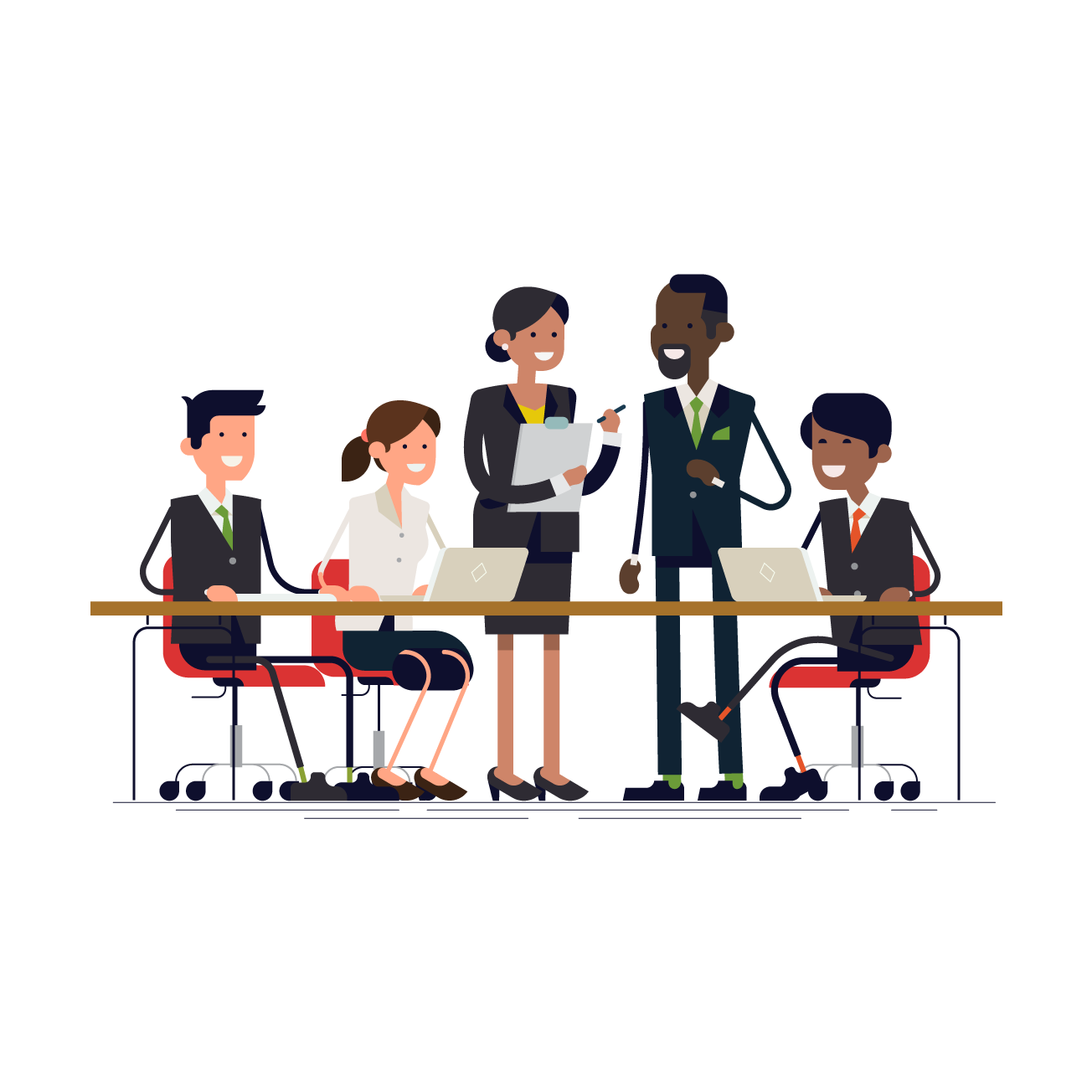 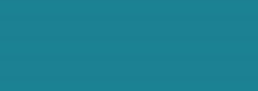 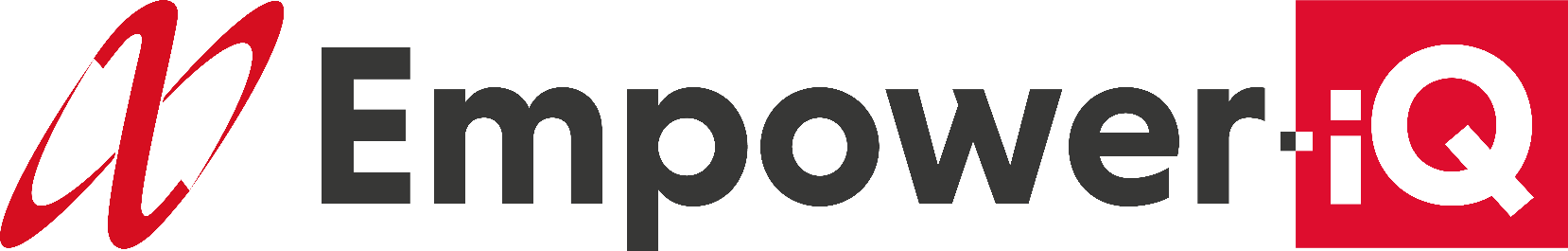 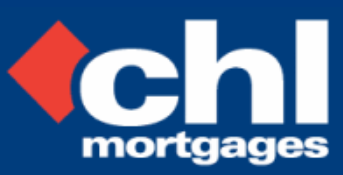 Business Case Example:
Internal Only
At full capacity, CHL mortgages originated and managed a mortgage book in excess of £6.6bn. One of the top 10 Buy to Let mortgage Lenders in the UK. Staffed with expert knowledge, providing not only standard ‘Buy to Let’ products, but niche Limited Company, HMO, multi-unit and portfolio lending, it is well known to the intermediary market for its solutions for both semi-professional and professional landlords alike.
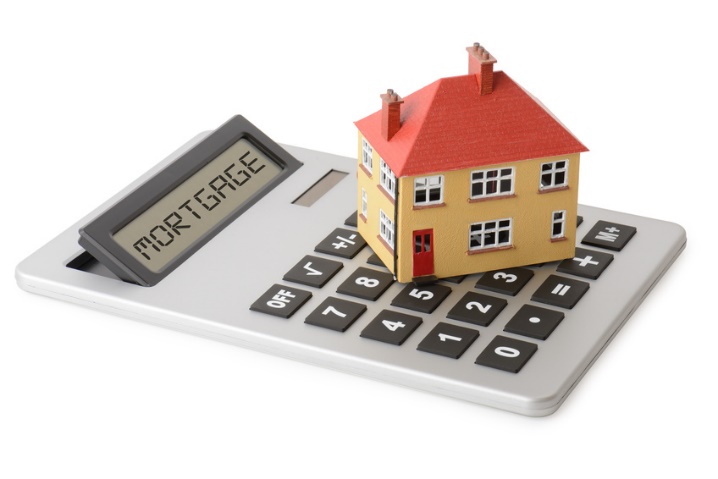 The CHL Mortgages Project:
CHL Mortgages wanted to create a modern working environment for a multifaceted workforce with disparate needs. Employees required both on the road access to documentation and to collaborate with external / internal customers and suppliers. To support this Crayon managed the following:
Migration to Office 365
OfficePro 2016 
Skype for Business
Change management driven O365 User Adoption -
“
“
A definitive adoption of new functionalities right across the organisation
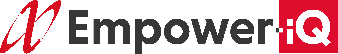 Project Delivery:
CHL Mortgages wanted to implement Office 365, OfficePro 2016 and Skype for Business. This change would mean new ways of working however CHL Mortgages wanted to ensure the efficacy of their investment and during the planning stages ‘baselined’ the usage of what would be key functionality moving forward such as conferencing (6% usage across the organisation).  
Working closely with Crayon’s Empower iQ consultants to build awareness of the new functionalities being deployed, create desire in employees to adopt them by understanding the positive impact for them and creating learning pathways to enable them to utilise the new functionality all supported by on demand, online learning to support each employee daily, we saw a definitive uptake in key functionalities.
A 50% increase in conferencing in month 1.